Central Limit Theorem
CSE 312 Spring 24
Lecture 18
Why Learn Normals?
When we add together independent normal random variables, you get another normal random variable. 
The sum of any independent random variables approaches a normal distribution.
Central Limit Theorem
Breaking down the theorem
Central Limit Theorem
[Speaker Notes: The X_i are iid. Independence is needed! If X_i are all same RV (i.e. all have the same value, fully dependent) then Y_n is distributed as normalized die roll (i.e. mean 0, variance 1, but still support of size 6)
What is Y_n ? Well, we’re standardizing: subtracting the mean and dividing by the standard deviation.

This is a limit statement as n-> infinity
CDF convergence: your intuition for what it means to a function to converge is good enough here, but take an analysis class if you want to know moreKey is Normal! Don’t need a big theorem to say it’s mean 0 variance 1. It’s normality that’s the result of the theorem.]
Proof of the CLT?
[Speaker Notes: Z is standard normal on this slide
Called the “moments” of the distribution. This is another reason why Variance is a “good” thing, it’s based off moments which are a full description of a RV.]
“Proof by example”
“Proof by example” -- uniform
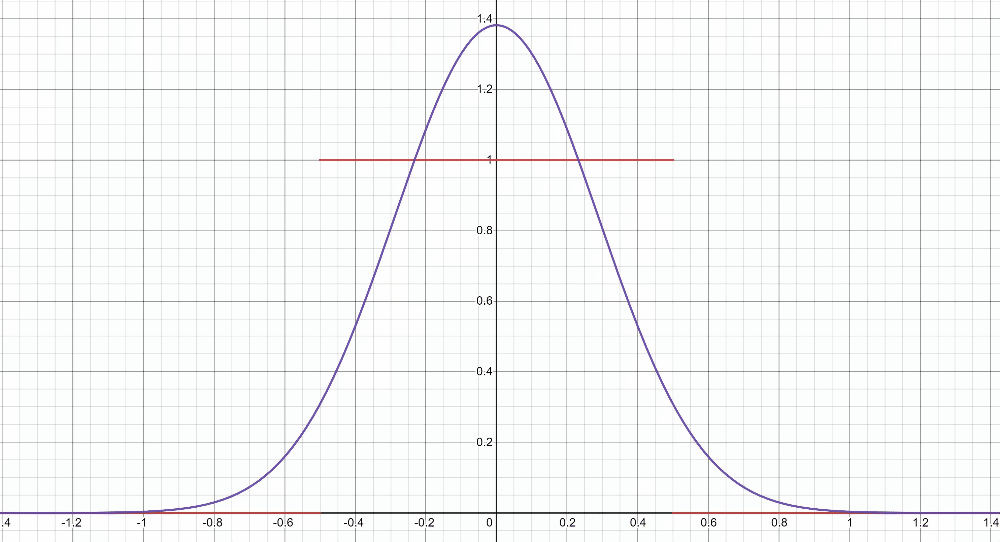 https://www.desmos.com/calculator/2n2m05a9km
“Proof by real-world”
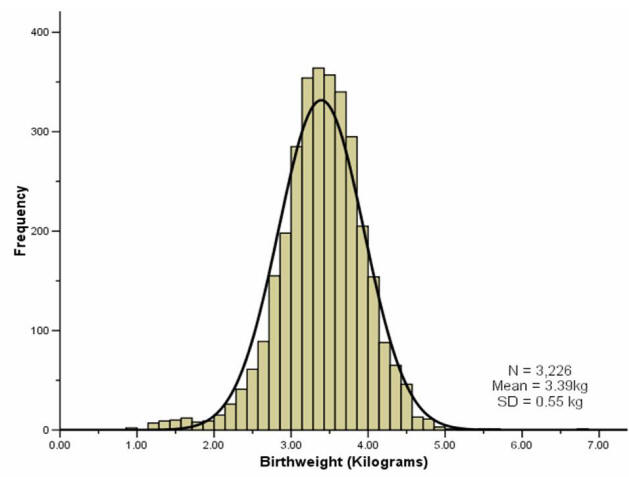 A lot of real-world bell-curves can be explained as:
1. The random variable comes from a combination of independent factors.
2. The CLT says the distribution will become like a bell curve.
birthweight
Theory vs. Practice
Using the Central Limit Theorem
Suppose you are managing a factory, that produces widgets. Each widget produced is defective (independently) with probability 5%. 

Your factory will produce 1000 (possibly defective) widgets. You want to know what the chances are of having a “very bad day” where “very bad” means producing at most 940 non-defective widgets.(In expectation, you produce 950 non-defective widgets)

What is the probability?
True Answer
CLT setup
With the CLT.
It’s an approximation!
A problem
A problem
Continuity Correction
The binomial distribution is discrete, but the normal is continuous.
Let’s correct for that (called a “continuity correction”)

Before we switch from the binomial to the normal, ask “what values of a continuous random variable would round to this event?”
Applying the continuity correction
Still an Approximation
Let’s fix that other one
Question was “what’s the probability of seeing at most 940 non-defective widgets?”
With the CLT.
Approximating a continuous distribution
Where’s the continuity correction?
[Speaker Notes: Sum of n IID exponentials with parameter lambda is a Gamma distribution with paramaters n, 1/lambda https://en.wikipedia.org/wiki/Gamma_distribution]
Outline of CLT steps
Polling
Polling
Method 1 is what’s accurate to what is actually done…
…but we’re going to use the math from Method 2.

Why? Hypergometric variable formulas are rough, and for increasing population size they’re very close to binomial. 
And we’re going to approximate with the CLT anyway, so…the added inaccuracy isn’t a dealbreaker.
If we need other calculations, independence will make any of them easier.
Polling
Using the CLT
Confidence Intervals
Confidence Intervals
Using the CLT, we estimated the probability of “missing low”
There’s a few drawbacks though
1. Using the CLT we get an estimate, not a guarantee---what if the CLT estimate is underestimating the probability of failure?
2. We needed to know the true value to do that computation---if we knew the true value, we wouldn’t run the poll!

Some algebra tricks can handle problem 2, but 1 really asks for a new tool; we’ll see concentration inequalities next week.
Breaking down the theorem
Central Limit Theorem
[Speaker Notes: The X_i are iid. Independence is needed! If X_i are all same RV (i.e. all have the same value, fully dependent) then Y_n is distributed as normalized die roll (i.e. mean 0, variance 1, but still support of size 6)
What is Y_n ? Well, we’re standardizing: subtracting the mean and dividing by the standard deviation.

This is a limit statement as n-> infinity
CDF convergence: your intuition for what it means to a function to converge is good enough here, but take an analysis class if you want to know moreKey is Normal! Don’t need a big theorem to say it’s mean 0 variance 1. It’s normality that’s the result of the theorem.]
Application: Idealized Polling
This is a *very* detailed example to try to understand confidence intervals better. You may find it helpful to read on your own; we’ll discuss more aspects of computations like these when we get to confidence intervals next week.
Polling
Our end goal is to answer the question “how many people do I need to poll to get an accurate sense of how the population is going to vote?”

That’s a weird question (it’ll require “going backwards” in the algebra) so first we’ll “go forwards” (given the poll size how accurate will we be?) to see what’s happening more clearly.
Polling
Polling
Method 1 is what’s accurate to what is actually done…
…but we’re going to use the math from Method 2.

Why? Hypergometric variable formulas are rough, and for increasing population size they’re very close to binomial. 
And we’re going to approximate with the CLT anyway, so…the added inaccuracy isn’t a dealbreaker.
If we need other calculations, independence will make any of them easier.
Polling
Polling
Using the CLT
Hey! Where’s the continuity correction?
Hey! You didn’t tell us how many students were in CSE!
The accuracy of a poll is dependent on the number of people you sample, not the size of the population.*
Weird right? 
This isn’t a trick of the fact that we used the CLT. The same is true if we calculated exactly with a binomial. 

*at least for this idealized scenario, where the answer is a simple “yes” or “no” and you can get a uniformly random person. Those things become less likely as populations get bigger.
The Reverse Question
Margin of Error
Wait…what’s a “margin of error”

The result of the poll is a random variable – it has a distribution. 
You’d like to know something about its variance (Did you poll everyone in the entire country? Just 3 people? How much variance is there in the poll?)

A “margin of error” is an intuitive measurement of the variance of the poll. “If I performed this poll repeatedly, 95% of the time, we’re within true +/- the margin of error.”
Our Goal
Poll Setup
Poll Setup
Using the CLT
Apply the CLT
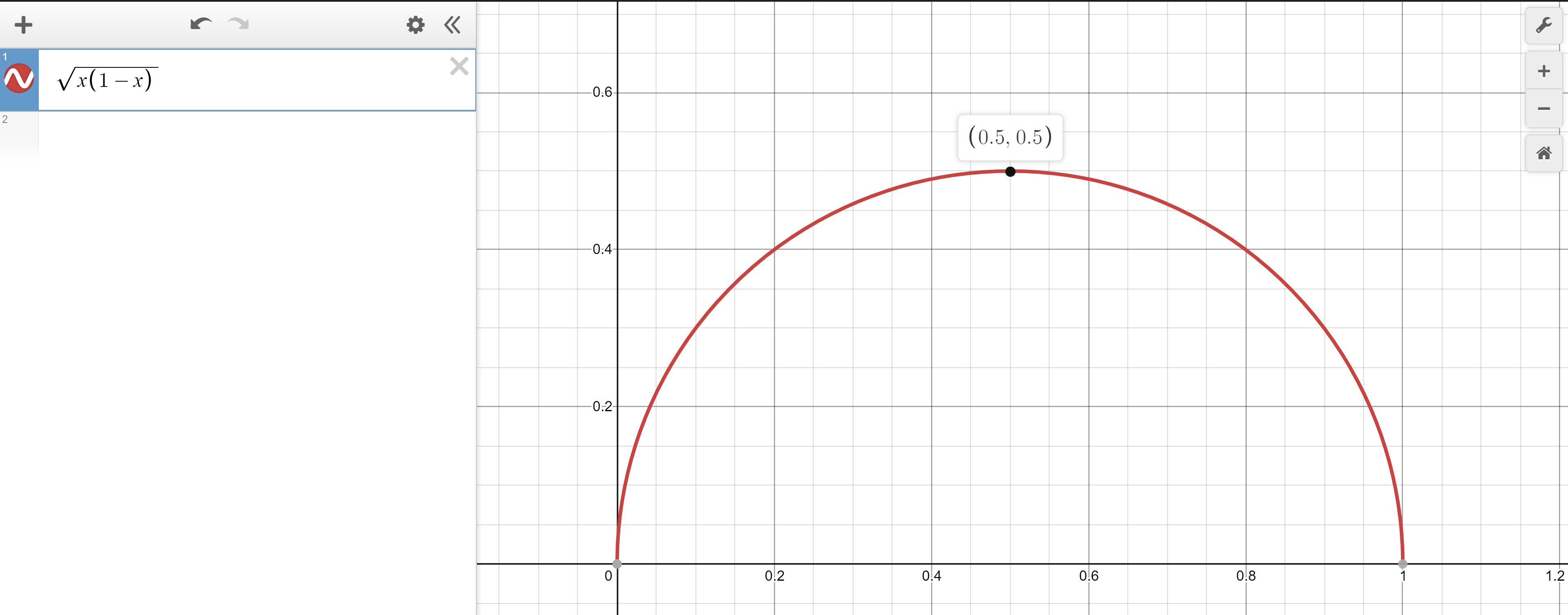 Doing the algebra
CLT Wrap-up
CLT Wrap-up
Use the CLT when:
1. The random variable you’re interested in is the sum of independent random variables.
2. The random variable you’re interested in does not have an easily accessible or easy to use pmf/pdf (or the question you’re asking doesn’t lend it self to easily using the pmf/pdf)
3. You only need an approximate answer, and the sum is of at least a moderate number of random variables.
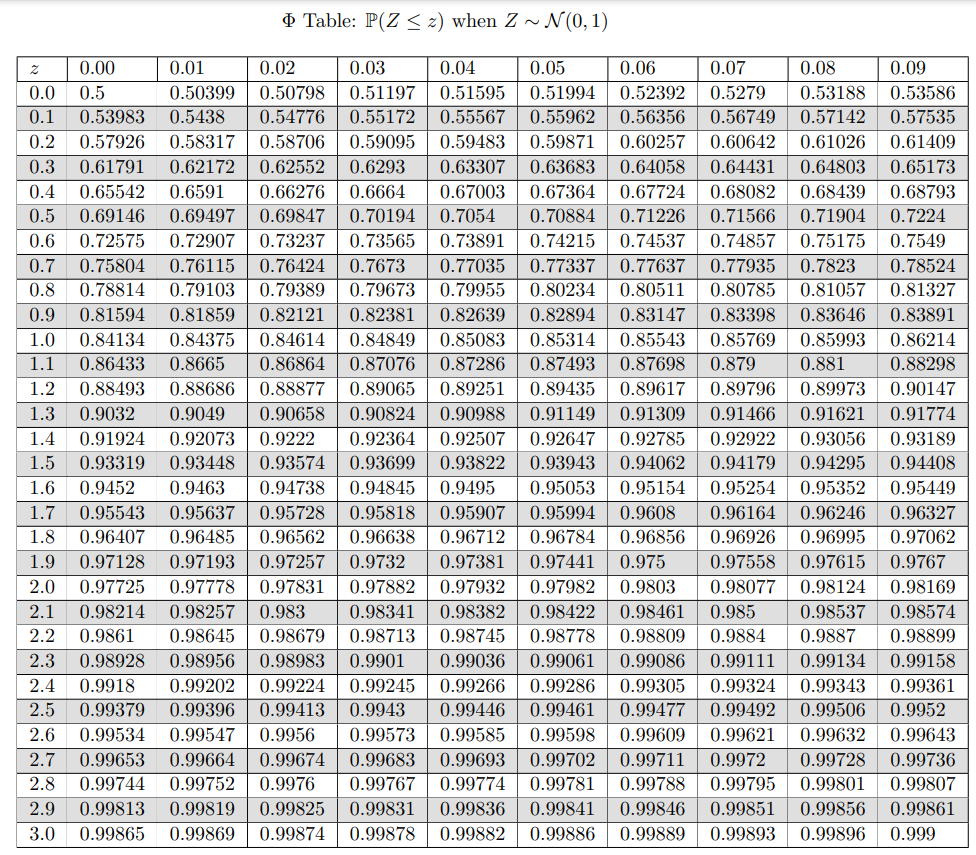